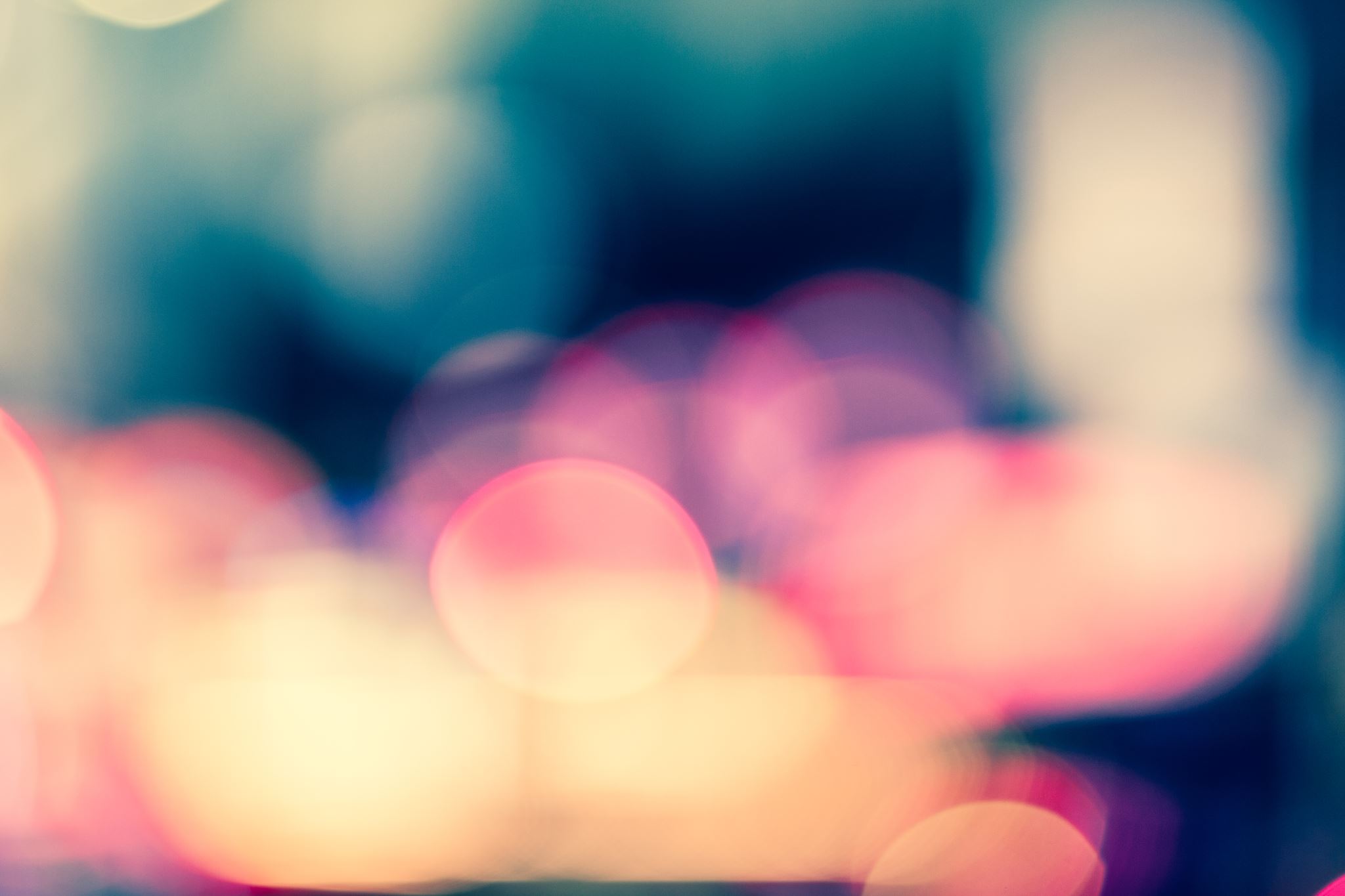 LTFT HEE OFFICE PERSPECTIVE
Tara Hickey Programme Support Officer & 
LTFT WEST Administrator 
Yorkshire & Humber
LTFT Guidance
HEE LTFT web page link

Who to contact
North East Yorkshire Trainees: LTFTEast.YH@hee.nhs.uk  West Yorkshire Trainees: LTFTWest.YH@hee.nhs.ukSouth Yorkshire Trainees: LTFTSouth.YH@hee.nhs.uk

Policies and Documentation
https://www.yorksandhumberdeanery.nhs.uk/learner_support/policies/less_than_full_time
Eligibility
Category 1 – Those doctors in training with:
Disability
Ill health
Responsibility for caring for children (men and women)
Primary Carer for ill/disabled partner, relative or other dependent
 Category 2 - Those doctors in training with:
Unique opportunities: A doctor in training is offered a unique opportunity for their own personal/professional
Development and this will affect their ability to train full-time (e.g. training for national/international sporting events or a short-term extraordinary responsibility such as membership of a national committee or continuing medical research as a bridge to progression in integrated academic training).
Religious commitment: A doctor in training has a religious commitment that involves training for a particular role and requires a specific time commitment resulting in the need to work less than full- time.
Non-medical development: A doctor in training is offered non-medical professional development (e.g. management courses, law courses or fine arts courses) that requires a specific time commitment resulting in the need to work less than full-time.
Other well-founded reasons may be considered by the Postgraduate Dean in consultation with the GMC, but support will be dependent on the capacity of the Programme and available resources as well as compliance with European legislation relating to CCT requirements.
 Category 3
LTFT is being offered to trainees without a category 1 or 2 reasons as part of the Enhancing Working Lives Project. It is being rolled out by specialty having been piloted first in Emergency Medicine. Details can be found at https://www.hee.nhs.uk/our-work/doctors-training/enhancing-working-lives
What works well?
Submitting an application in a timely fashion, giving adequate notice to the local HEE office for processing.
Trainee engagement with their respective Training Programme Director. 
Trainee’s who familiarise themselves with the local guidance and engage in the process. 
For LTFT Applications with a Health-related criteria, Trainees who have already engaged with seeking an Occupational Health appointment.
Easy access to responsible Associate Postgraduate Deans for advice in relation to complicated cases or simply for Applications signed off.
Good relationships with Medical Staffing.
Up to date contact information, for all those concerned within the process.
What doesn’t work well?
Trainees not engaging with the process, Trainees are not aware of guidance, have not had relevant discussions with their TPD’s.
Applications submitted with an expectation of immediate processing, HEE local offices work to process applications within 3 months and to co-inside with COP, however, often trainees have unrealistic expectations.
Doctors in flexible training Principles underpinning the new arrangements for flexible training 
“The administration of an application may take up to three months, and applicants must not expect to be placed immediately; the giving of as much notice as possible will facilitate the process for all concerned”.
Trainees who contact Programme Support teams or Trust HR, but do not go via the LTFT team.
Moving Forward
To promote LTFT workshops for all stakeholders, (this could include TPD’s, and Education Supervisors), involved in the process as a means of educating all involved as to the nature of the process and guidance which needs to be followed.
Regular LTFT workshops; hold faculty targeted workshops, as well as Trainee Targeted Workshops.
There are some specialties in which Trainees have raised concern about the stigma associated with working LTFT.  How they will be perceived, by their Peers and Faculty.
Useful Websites
www.yorksandhumberdeanery.nhs.uk/policies/less_than_full_time/​
www.yorksandhumberdeanery.nhs.uk/learner_support/supported_return_to_training​
www.nhsemployers.org/Aboutus/Publications/Pages/MaternityIssuesForDoctorsInTraining.aspx ​
bma.org.uk/practical-support-at-work/working-parents ​
www.dwp.gov.uk/publications/specialist-guides/technical-guidance/ni17a-a-guide-to-maternity/
In SUMMARY
Be Aware - Read up on the guidance and familiarise your self with the LTFT process.
Communicate – speak to your TPD and ensure your application is SIGNED.
Be Patient – The LTFT Team process high numbers of applications and work hard to deliver efficient and effective processing of all requests in a timely manner.
Thank you